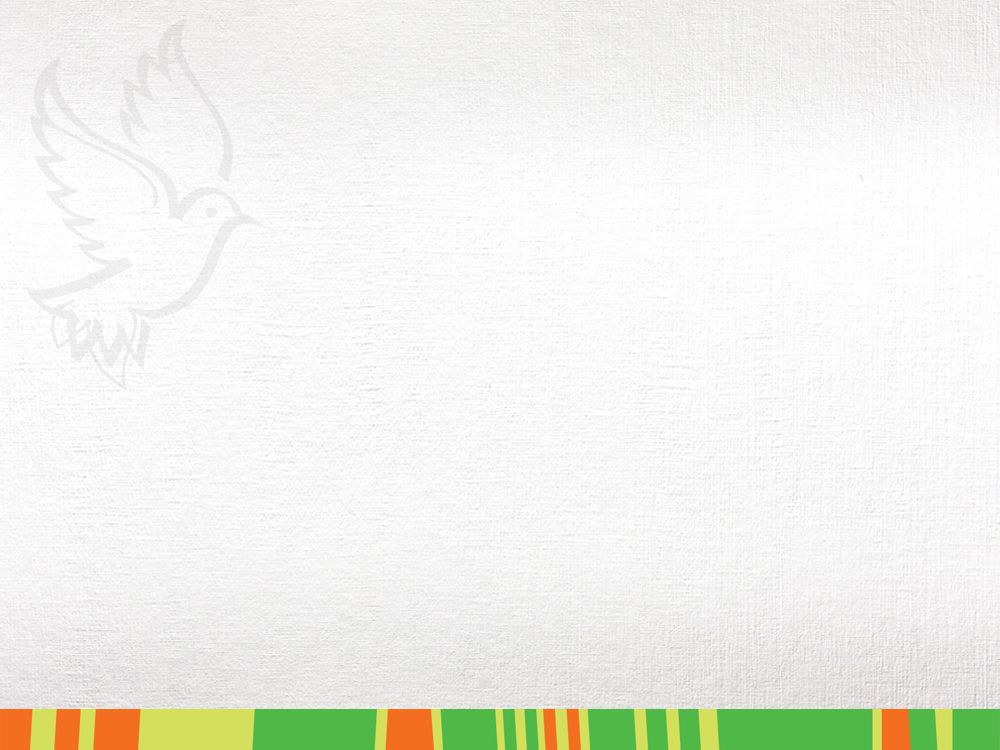 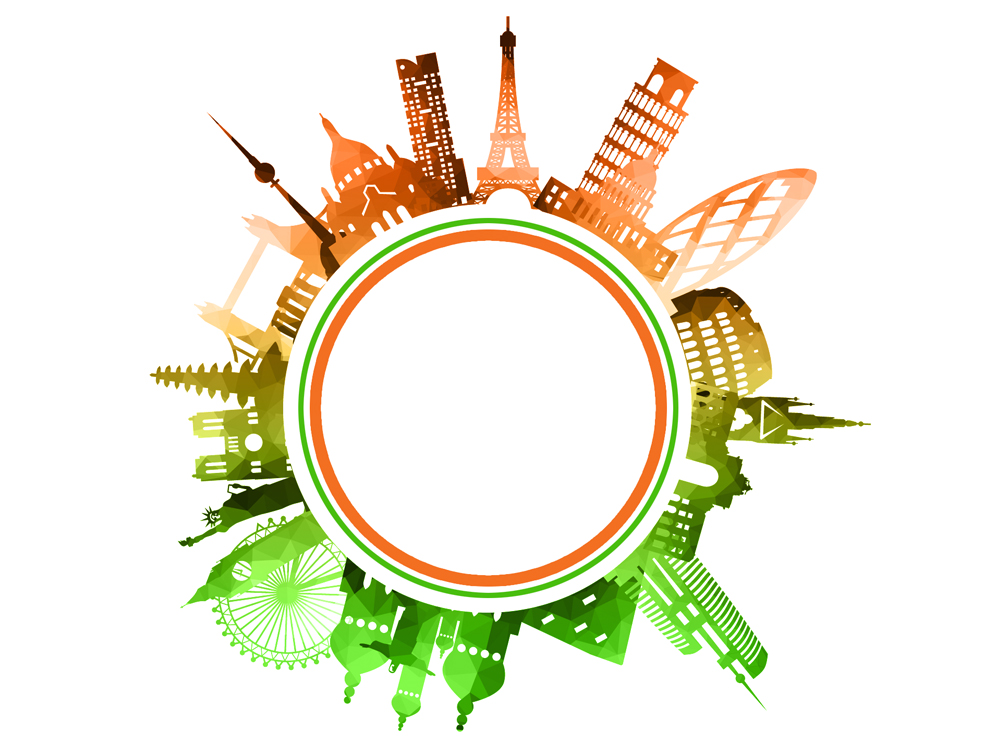 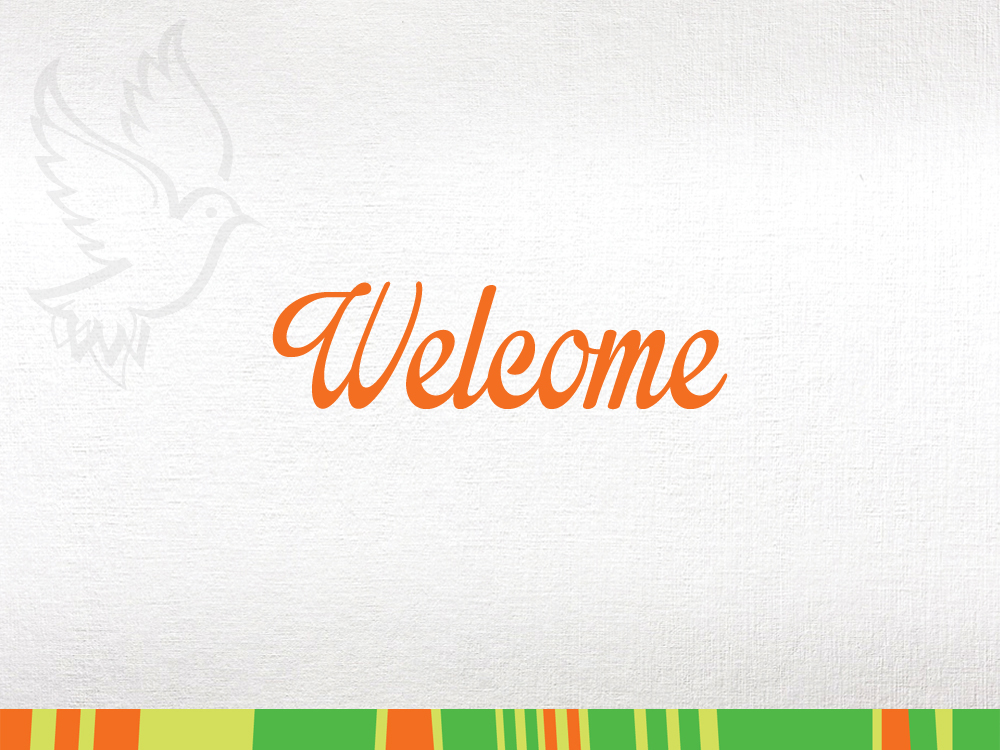 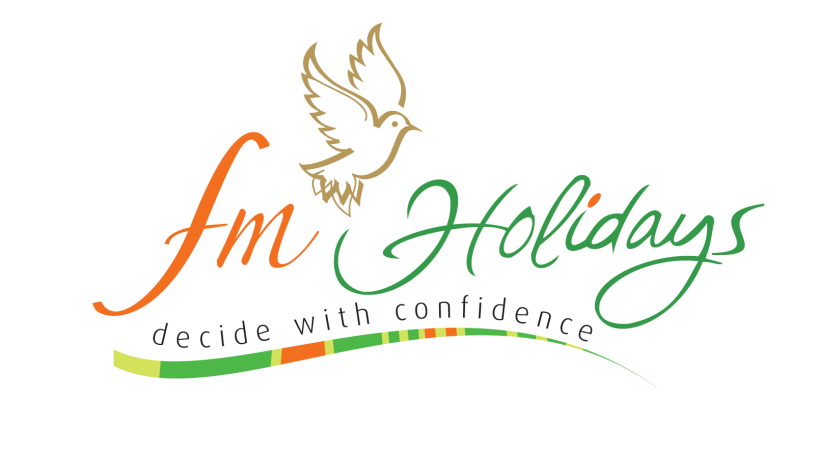 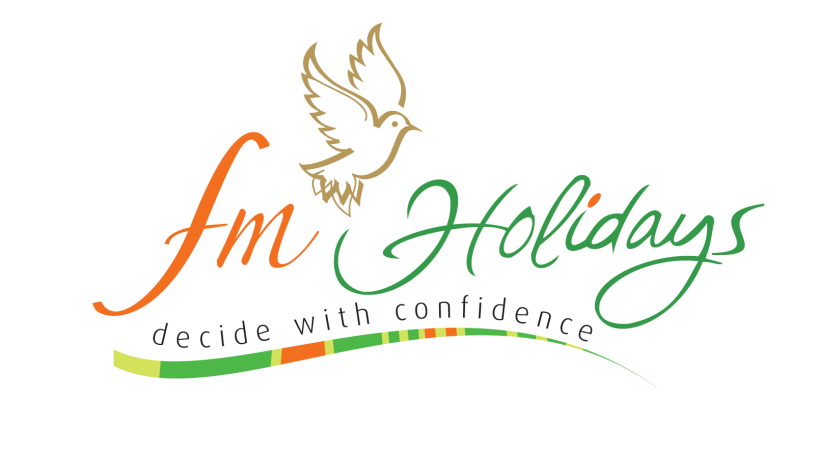 A ONE STOP TRAVEL SHOP
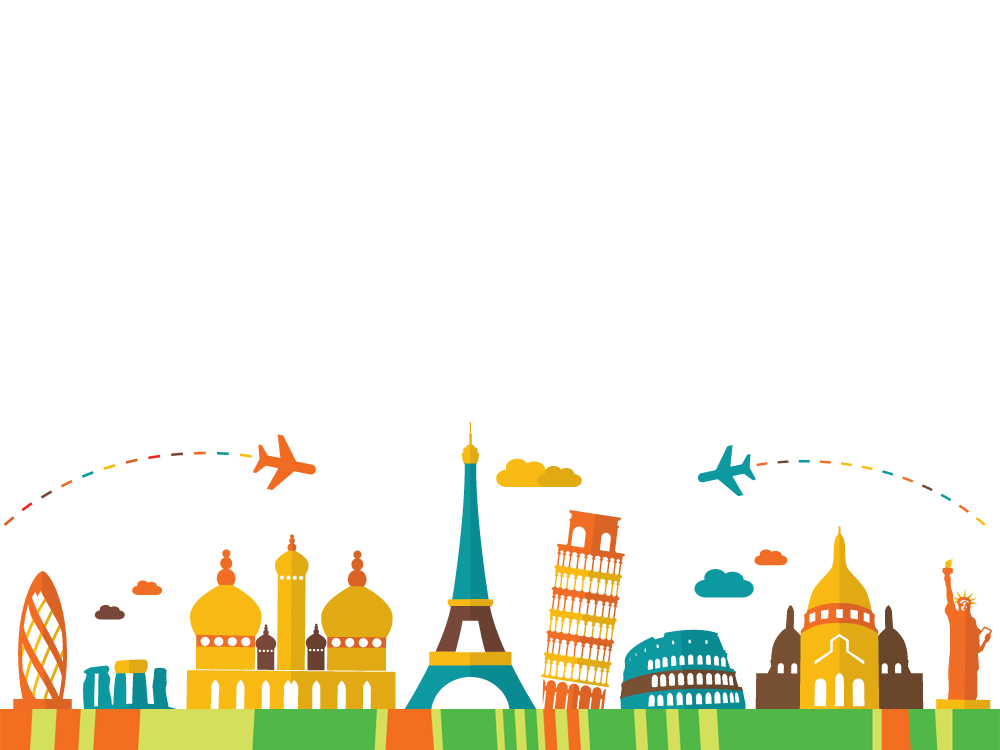 FAIR MOUNT
 HOLIDAYS & TRAVEL
Fair Mount Holidays (FM Holidays) established in 2006 and is head quartered in Sharjah-UAE, Corporate office in Dubai and having branches in UAE & India.
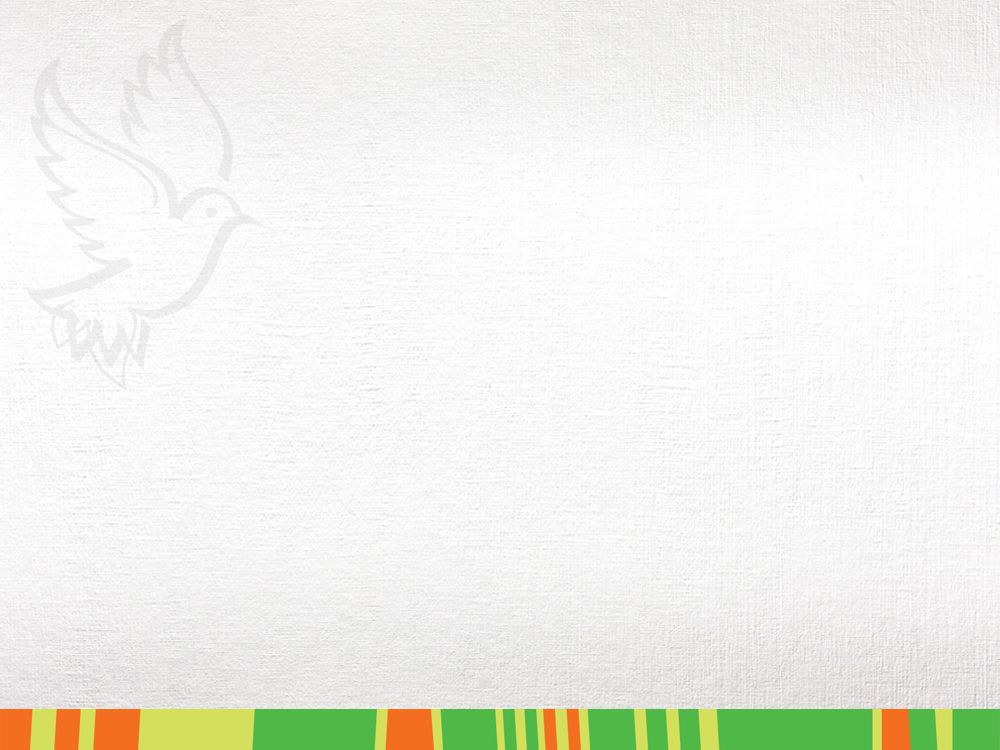 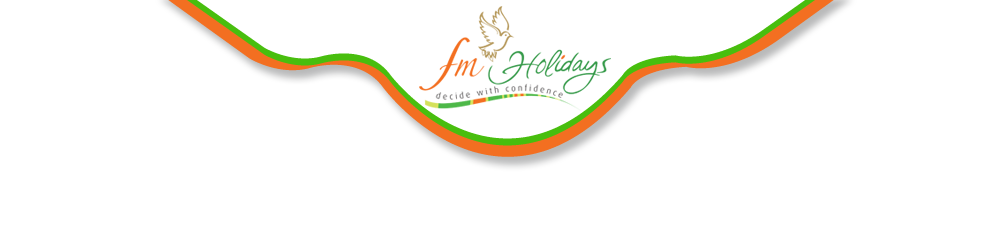 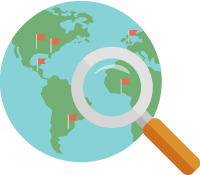 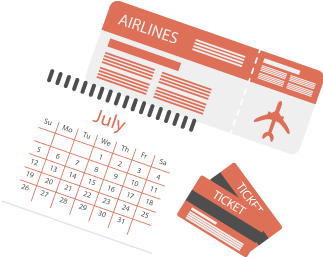 OUR SERVICES
TRAVEL  PLANNING
TRAVEL  GUIDANCE
TRAVEL  ASSISTANCE
TRAVEL  CHOICES
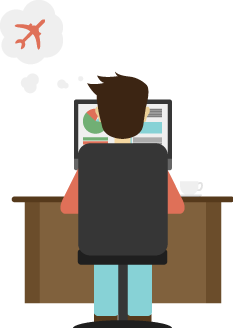 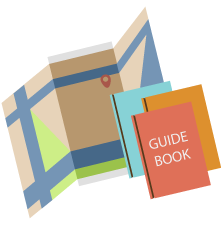 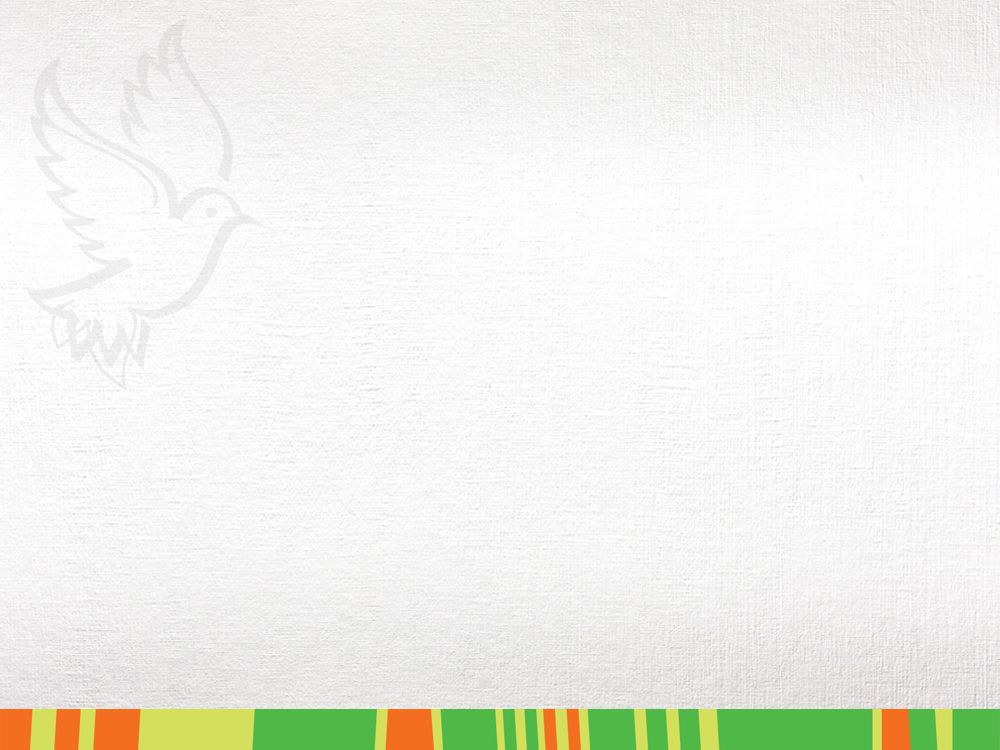 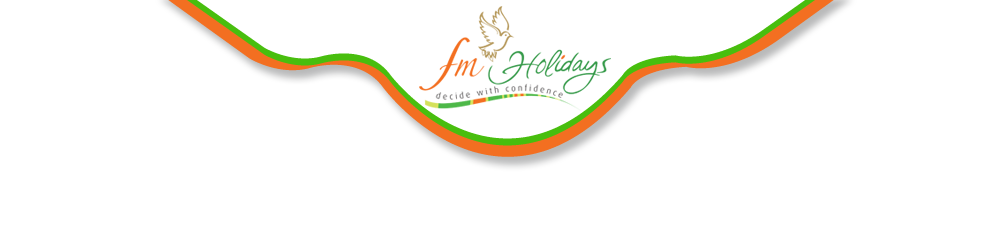 ADVANTAGES
PROFESSIONAL, HIGHLY QUALIFIED AND FRIENDLY STAFF. IMPARTIAL, ACCURATE AND RELIABLE TRAVEL ADVICE.

DEDICATED CONSULTANTS HANDLING INDIVIDUAL CORPORATE ACCOUNTS. 

EXCLUSIVE NEGOTIATED AND CORPORATE FARES AND RATES. CREATIVE FARE ANALYSIS.

GUARANTEED RESPONSE TIMES. 24-HOUR EMERGENCY ASSISTANCE FROM PROFESSIONAL TRAVEL CONSULTANTS

FLEXIBILITY AND THE ABILITY TO RESERVE AND CHANGE FLIGHTS WITHOUT COMMITMENT UNTIL PLANS ARE CONFIRMED.
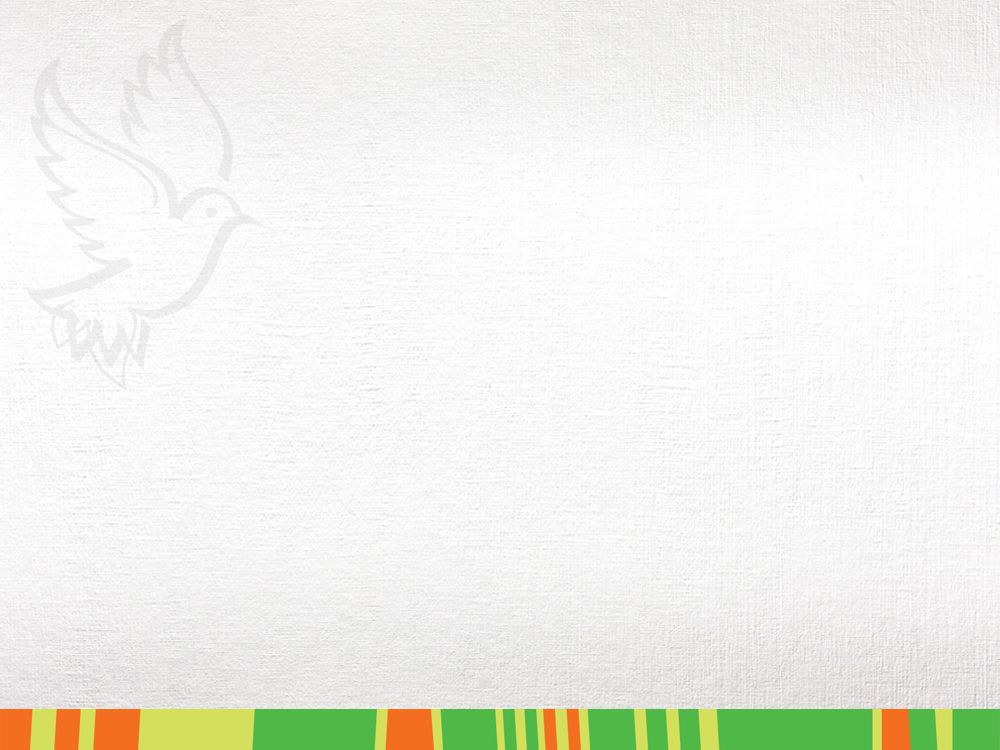 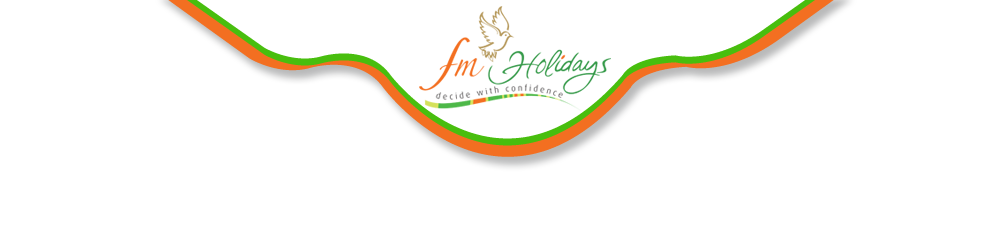 FM CORPORATES SERVICES
MULTIPLE OPTION ON EVERY BOOKING

DEDICATED PERSONNEL FOR CORPORATE HOUSES

QUALITY CHECK PROCESSES & SERVICE LEVEL AGREEMENTS

DELIVERY OF DOCUMENTS AT YOUR DOOR STEPS

GLOBAL CONTRACTS & CUSTOMIZED SERVICES

ADVANCE INFORMATION TECHNOLOGY
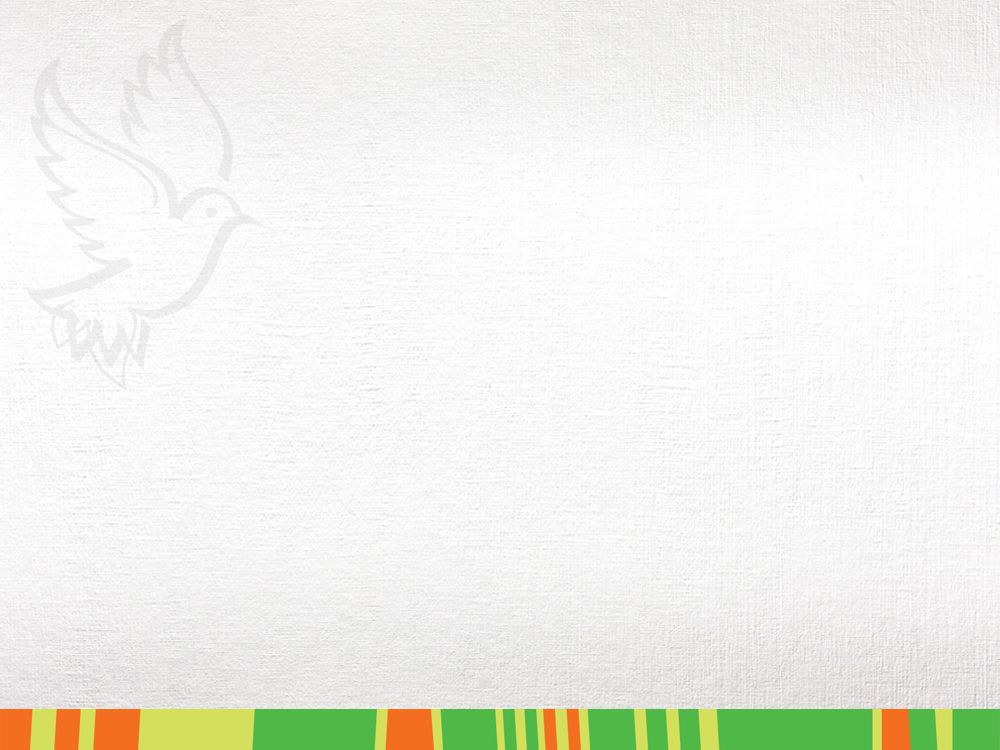 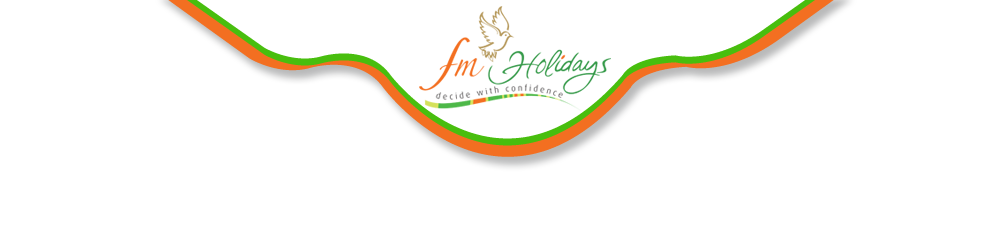 FM SPECIALS
MICE OFFERS

IN BOUND TOURS (UAE & INDIA)

CRUISES & HOUSE BOATS

MEDICAL TOURISM & AYURVEDA
GROUP HOLIDAYS

HONEY MOON PACKAGES

PILGRIMAGE PACKAGES

EDUCATIONAL TOUR SERVICES
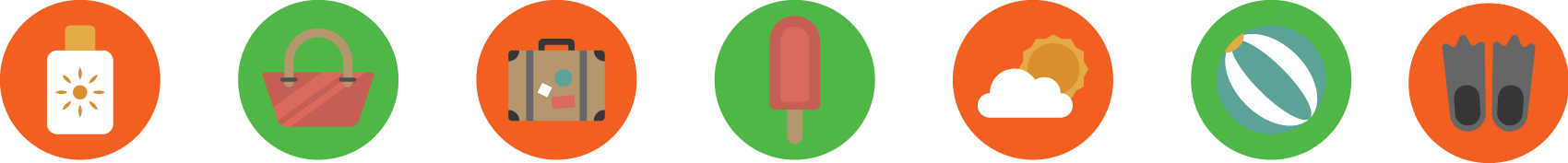 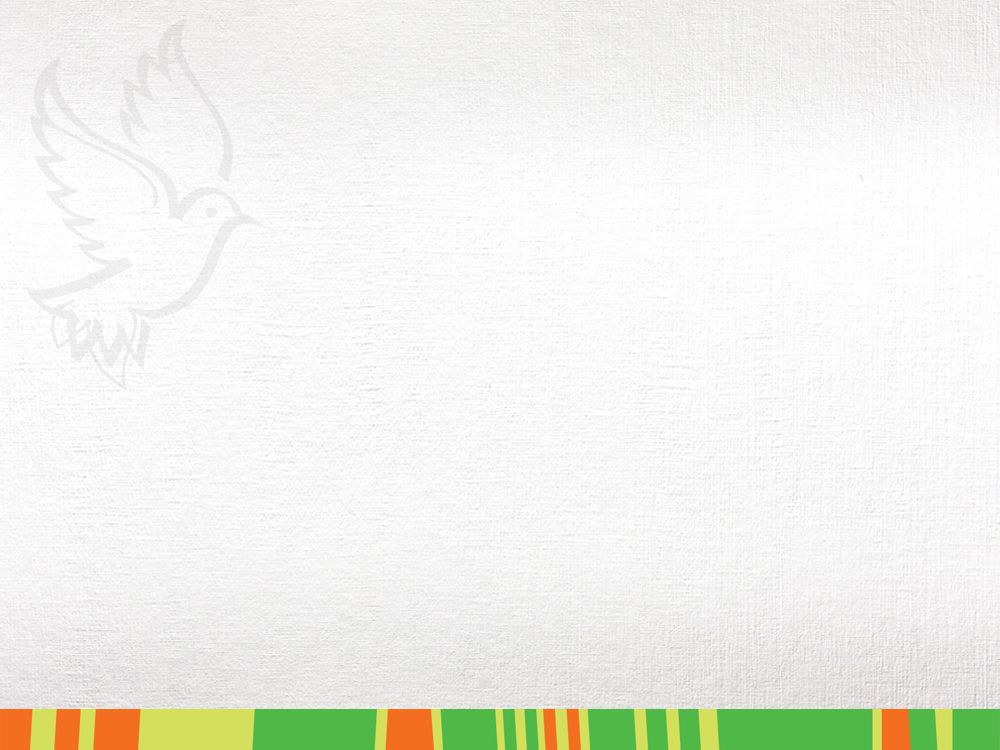 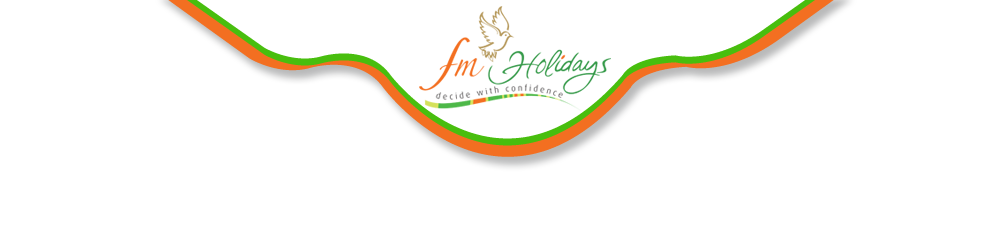 HOLIDAYS
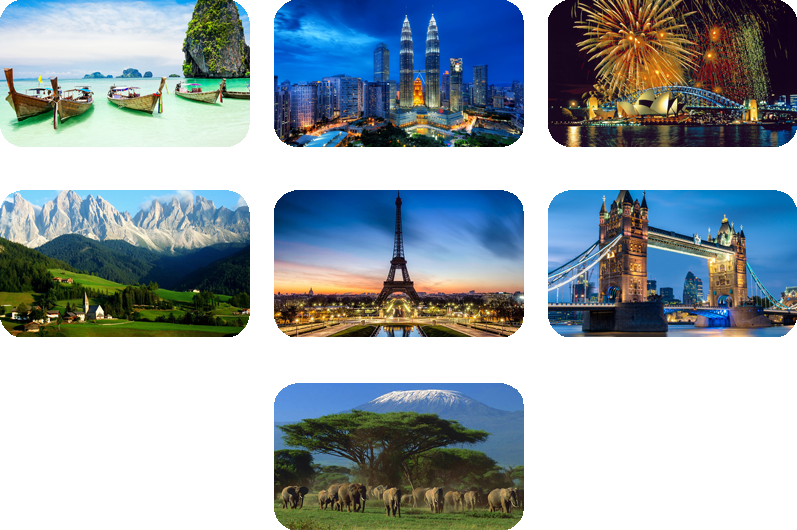 THAILAND
MALAYSIA
AUSTRALIA
PARIS
LONDON
AUSTRIA
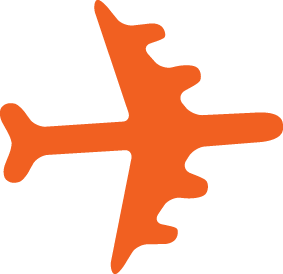 KENYA
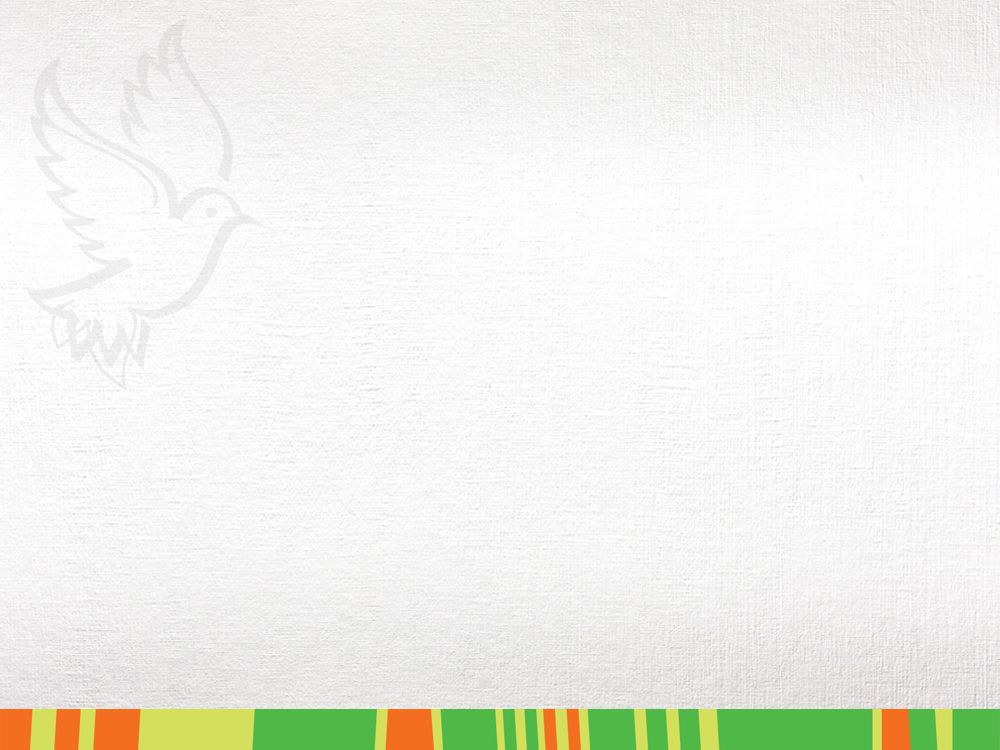 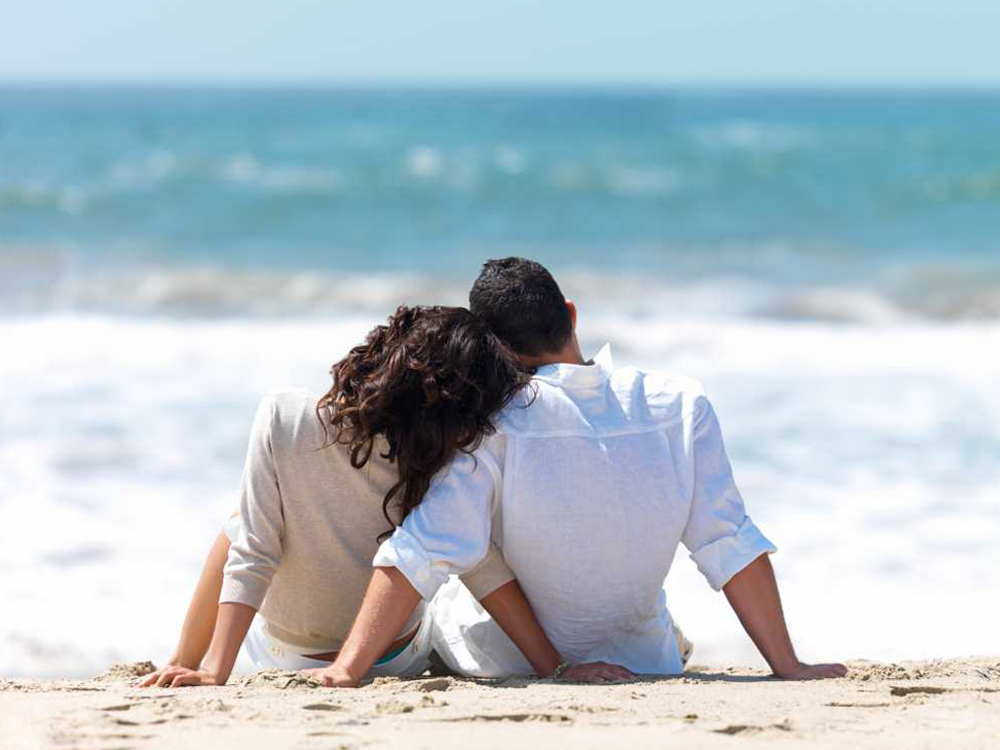 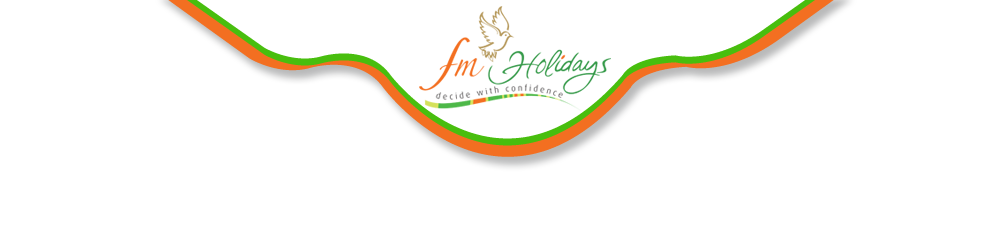 HONEYMOON
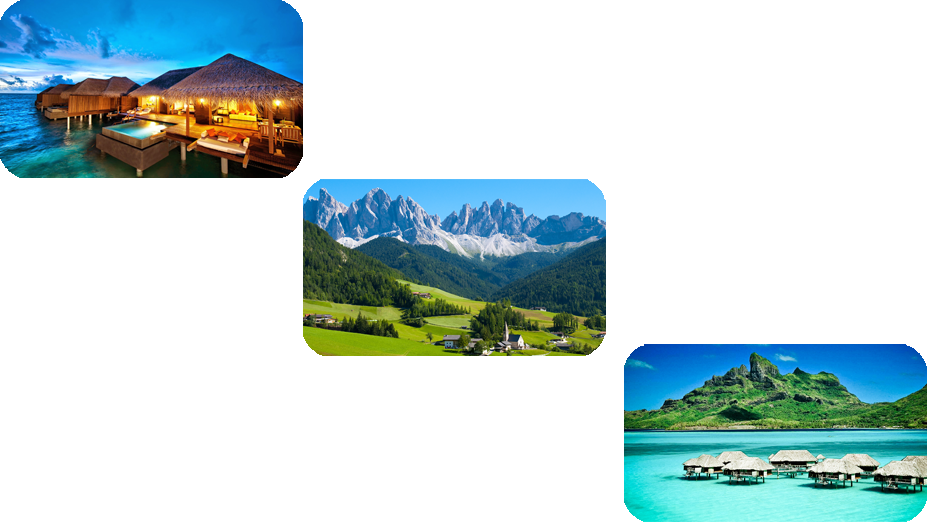 MALDIVES
SWISS
MAURITIUS
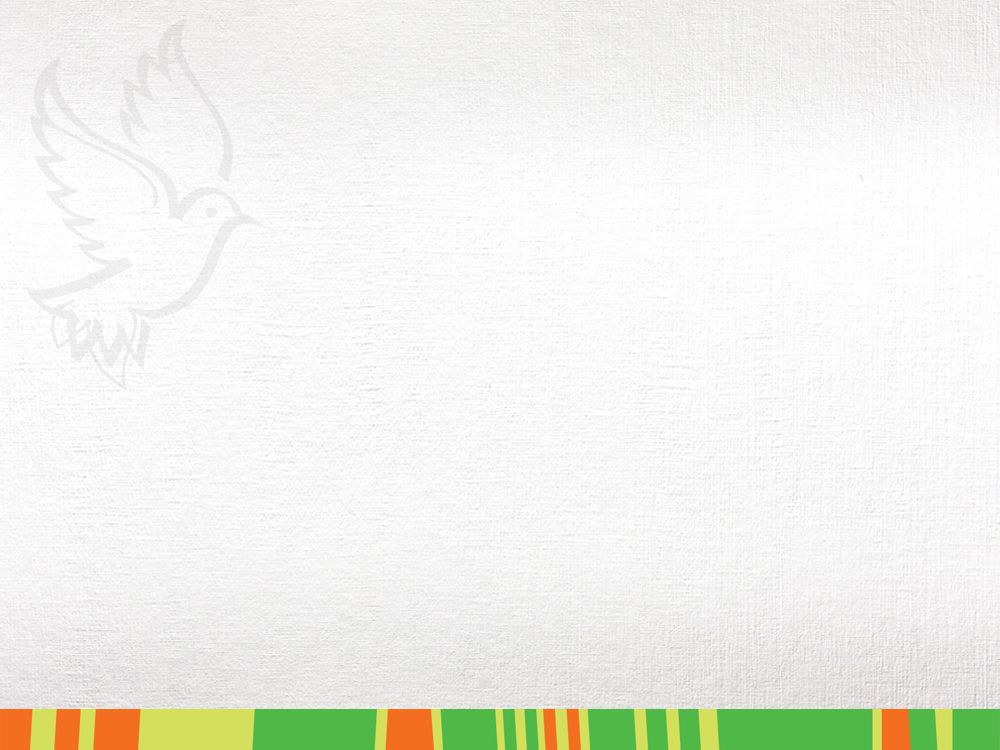 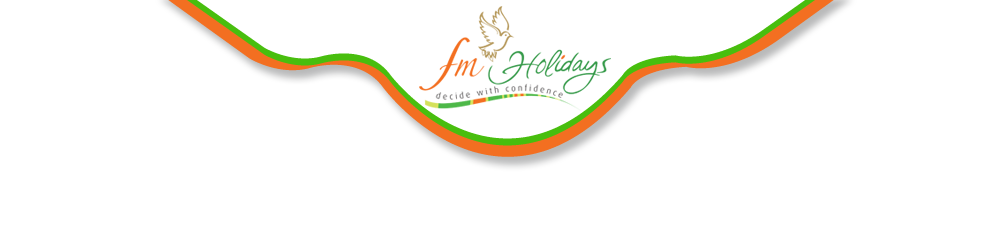 EDUCATIONAL TOUR
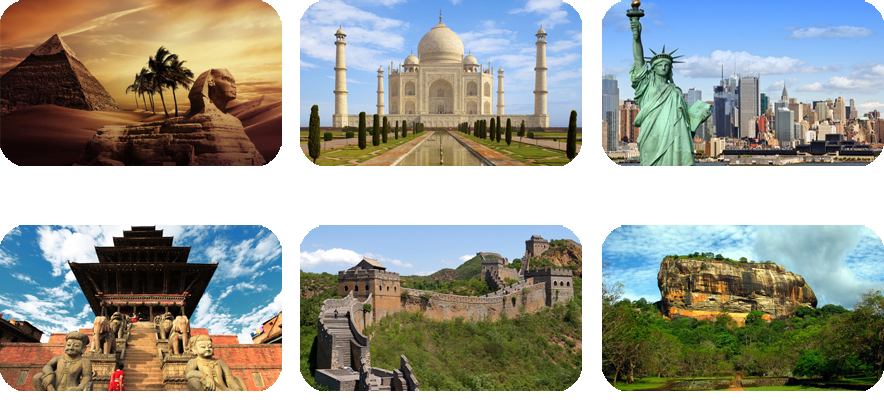 EGYPT
INDIA
USA / ORLANDO SPACE CAMP
NEPAL
CHINA
SRI LANKA
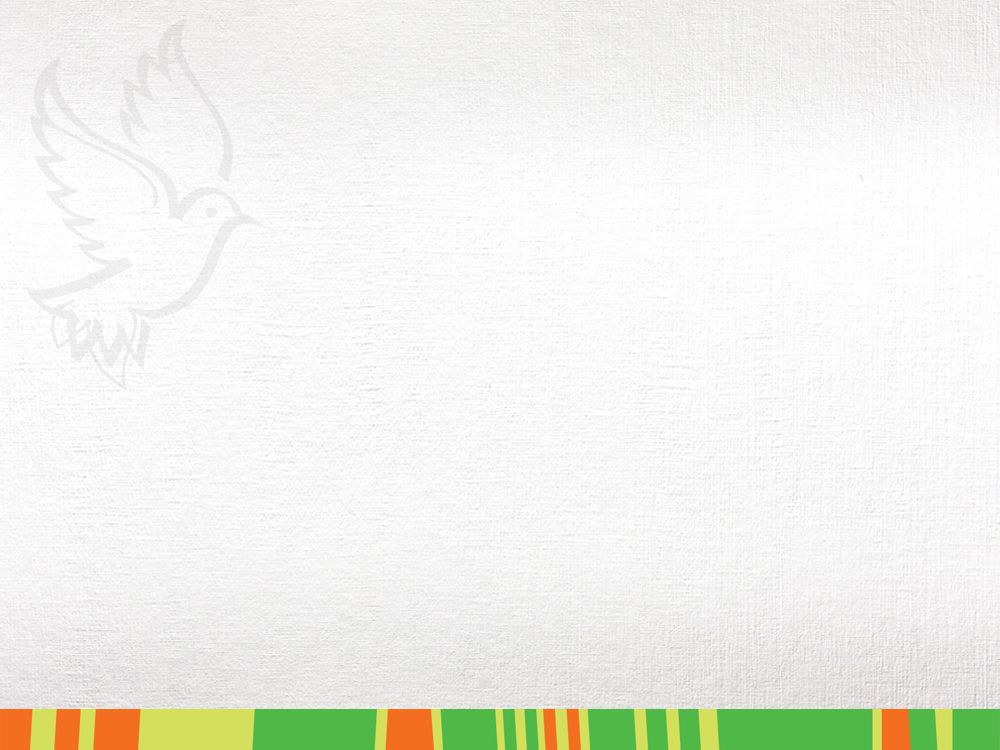 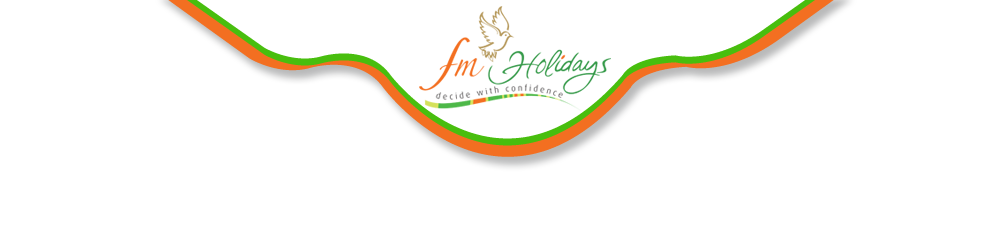 Airline Reservations & Global Ticketing
 Outbound & Inbound Holiday Packages
 Worldwide Hotels & Resorts Booking
 Furnished Apartments Reservation
 Readymade & Tailor Made Packages
 Pilgrimage Tours
 Educational Tours
 Honeymoon Packages
 Group & MICE Packages
 Passport & Visa Assistance
 Meet and Greet, Car Hire and Airport Transfer
 Worldwide Rail / Bus Reservations
 Desert Safari & Dhow Cruise in Dubai
 Visa Change, City Tour and Many More
 Worldwide Travel Insurance
CONTACT US
 FOR:
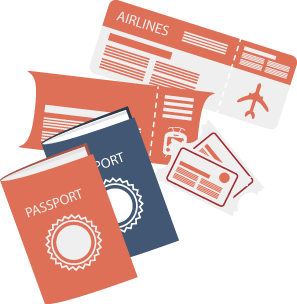 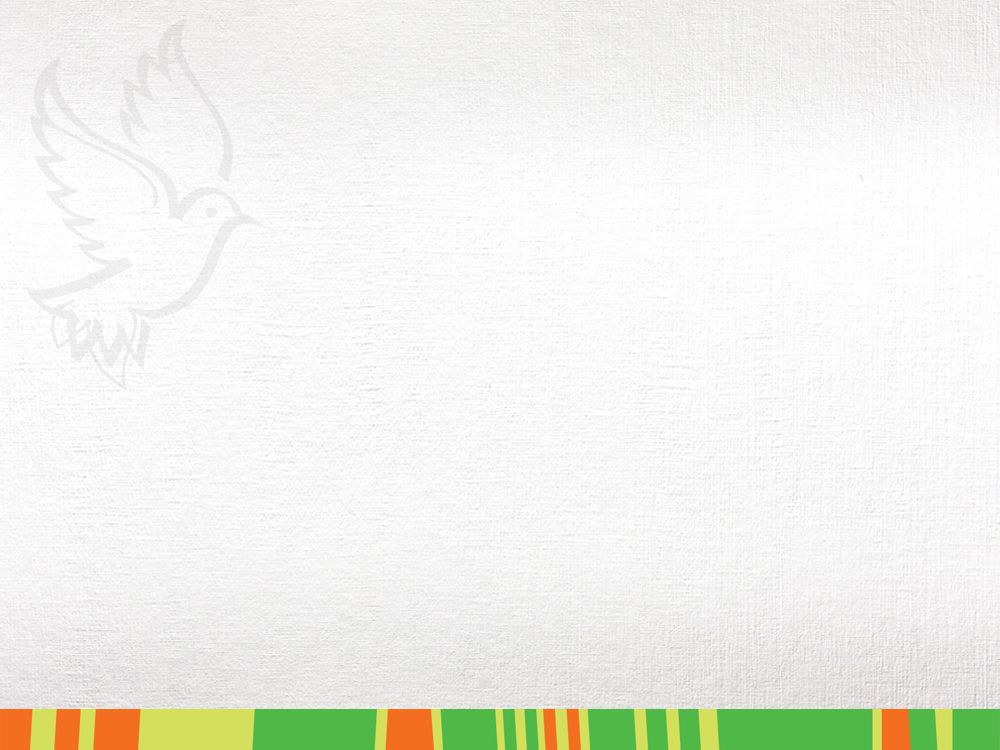 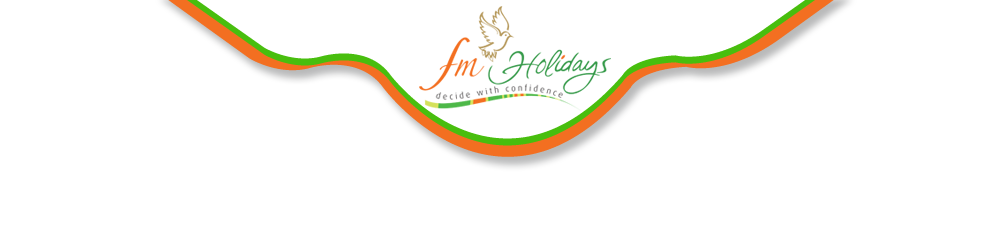 CERTIFIED:
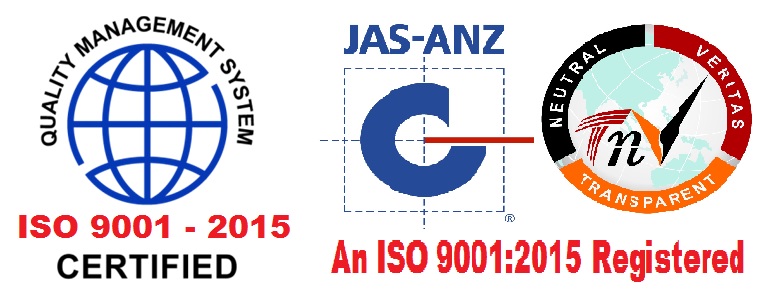 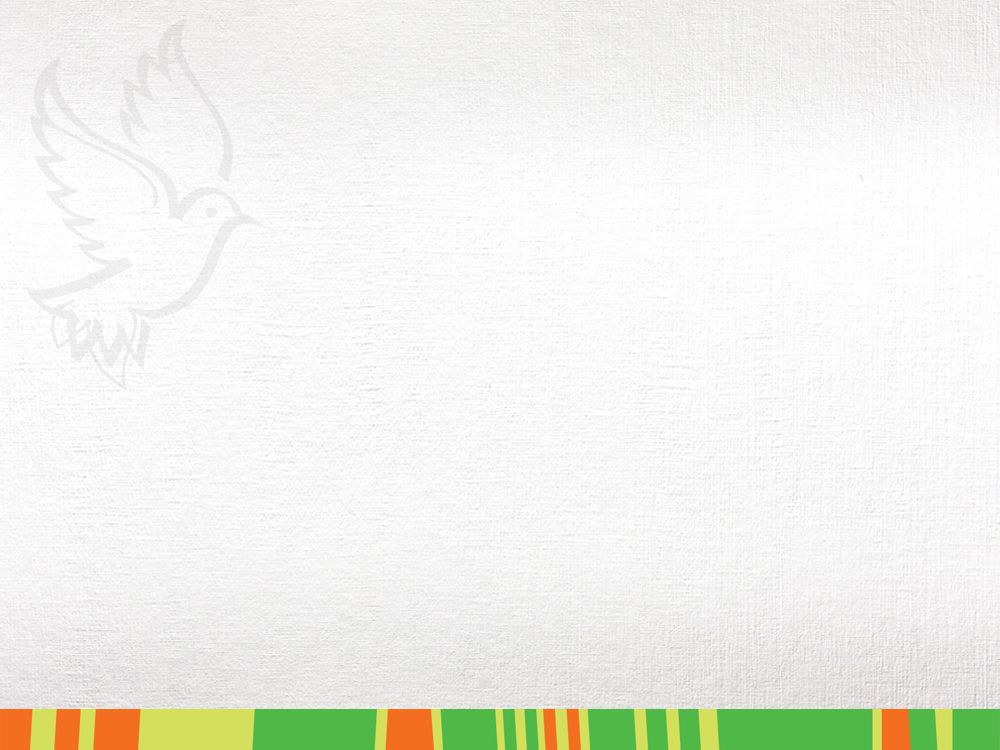 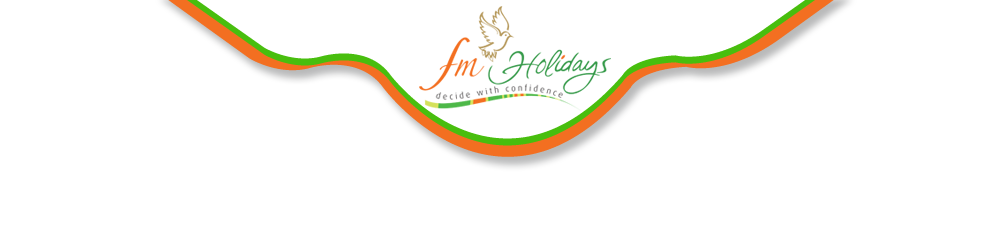 AWARDED:
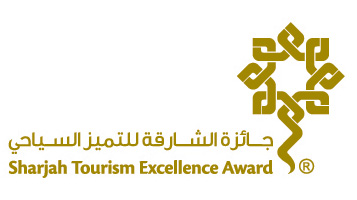 SHARJAH TOURISM EXCELLENCE AWARD 2012
Best Tour Operator 2012 is ‘FM Holidays & Travel’
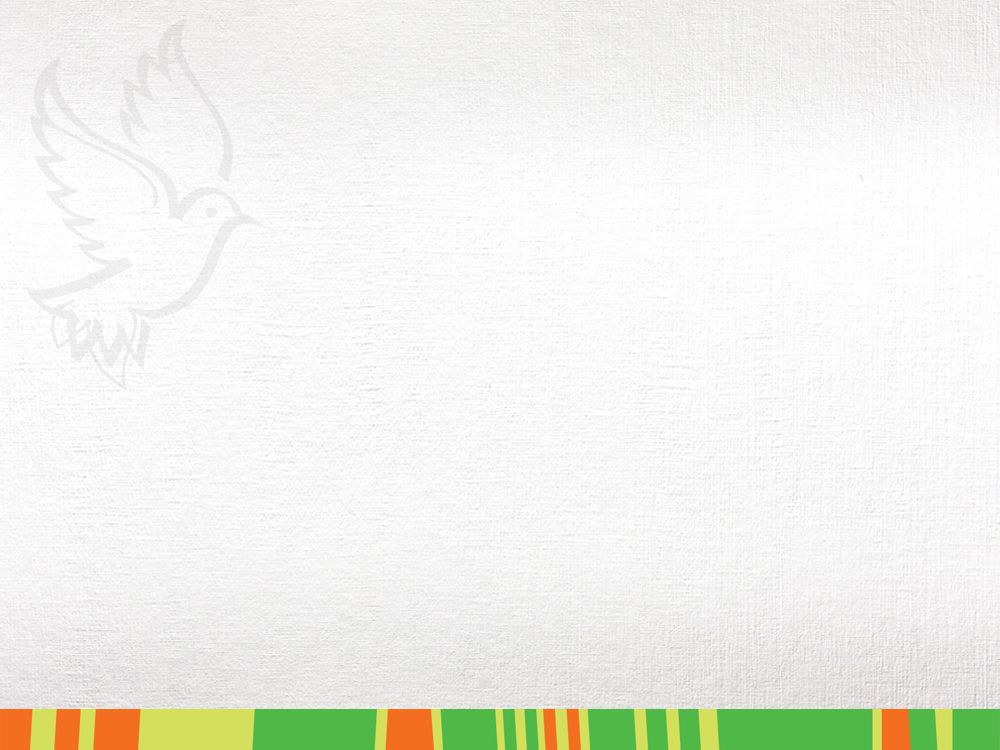 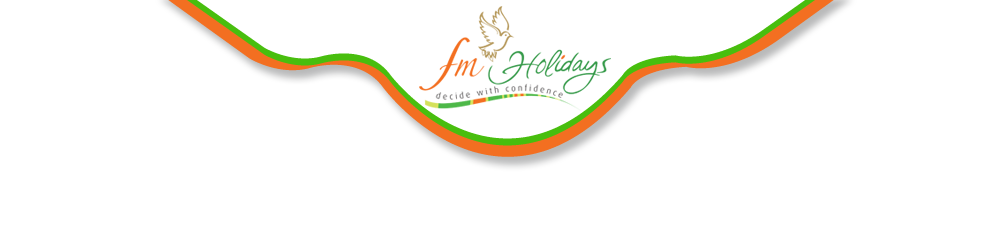 APPOINTED:
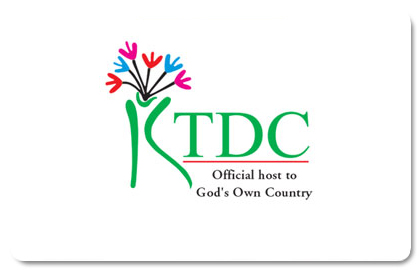 GSA - KERALA TOURISM DEVELOPMENT CORPORATION
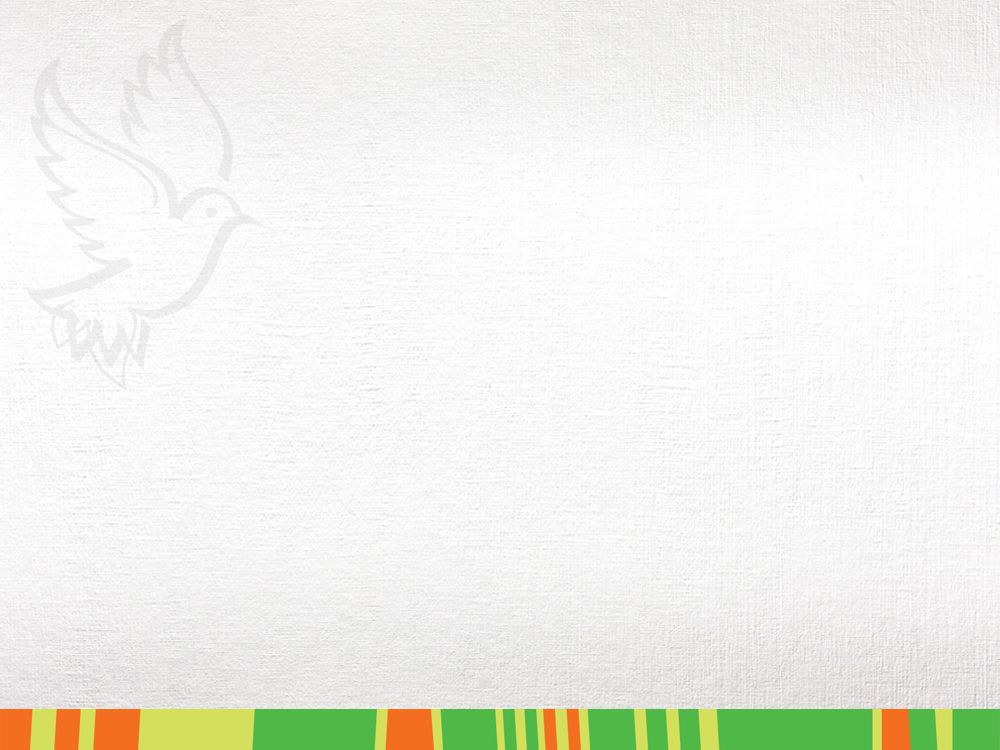 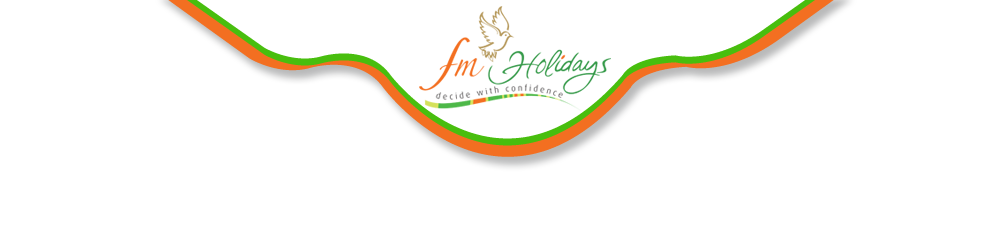 CONTACT US:
Call 24/7 : 052 906 7276   e-mail: info@fmholidays.com
Head Office: 
P.O. Box 151070, Sharjah, United Arab Emirates
Tel: +971 6 538 5758, Fax: + 971 6 538 4583
Regional Office
Corporate Office
KOCHI 
1st Floor, Mattammal Building, Ravipuram, M.G. Road.            Tel: +91 484 2352 188  / 2354 188
DUBAI:
Oud Mehta Building, Near Wafi Mall, 
Tel: +971 4 3960 660  Fax: +971 4 3960 661
Branches
SHARJAH - Al Shaab Village:
Al Shaab Mall: Al Hazannah, Tel: +971 6 561 7688
PATHANAMTHITTA 
P.O Road, Tel: +91 468 2220 188/189/190
SHARJAH - MADAM:
Khasooni Bldg, Tel: +971 6 886 0002
CHENGANNUR
Engg College Jn: M.C Road,Tel: +91 479 2450 188
TRIVANDRUM
1st Floor, Beena Complex, M.C Road , Nalanchira Tel: +91 471 2542 188 / 2545 188
www.fmholidays.com        |      facebook/fairmountholidays
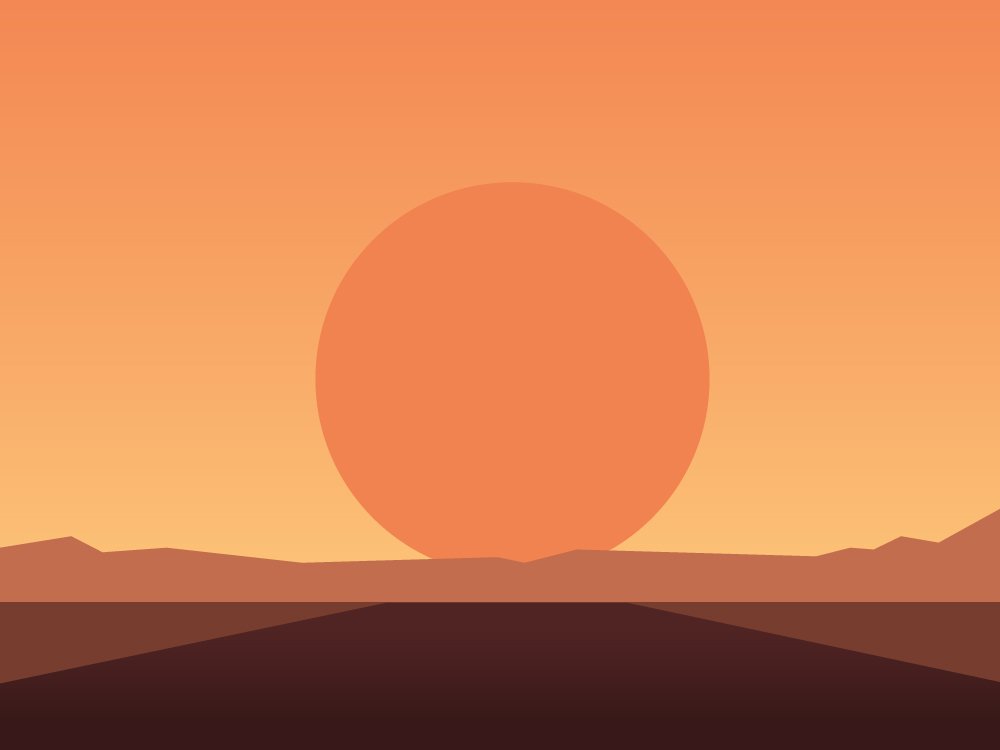 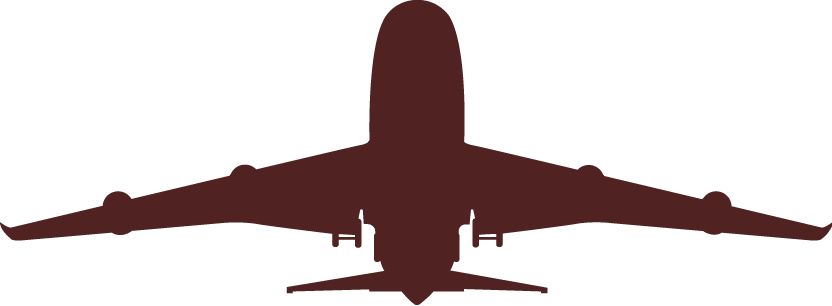 Thank You